TRANSLATION SAMPLE:
INFORMED CONSENT FORM (IFC)
SPANISH

Le invitamos a participar en un ensayo clínico cuyo objetivo es evaluar la eficacia y seguridad de un nuevo tratamiento para la enfermedad que padece. Antes de decidir si desea participar o no, es importante que entienda en qué consiste el ensayo clínico, incluidos los posibles beneficios y riesgos.

Procedimientos del estudio:

Al formar parte de este ensayo clínico, le pediremos:

Otorgar su consentimiento informado para participar en el estudio.
Completar los procedimientos de selección para determinar si cumple con los criterios para participar.
Asistir a las visitas periódicas del estudio para recibir el tratamiento y para que le realicen las evaluaciones del estudio.
Proporcionar muestras de sangre y de otro tipo para realizar análisis clínicos.
Responder a encuestas y cuestionarios relacionados con su enfermedad y el tratamiento.
Cumplir con los requisitos del estudio, incluida la pauta posológica del medicamento y las visitas de seguimiento.

Si bien existen riesgos que se asocian a la participación en el estudio, este también podría reportarle beneficios. Algunos de ellos son:
ENGLISH

You are being asked to participate in a clinical trial that aims to assess the efficacy and safety of a new treatment for your medical condition. Before you decide whether to participate, it is important that you understand what the clinical trial involves, including the potential benefits and risks.

Study Procedures:

As a participant in this clinical trial, you will be asked to:

Provide informed consent to participate in the study
Complete screening procedures to determine eligibility
Attend regular study visits to receive treatment and undergo study assessments
Provide blood and other samples for laboratory analysis
Complete questionnaires and surveys related to your medical condition and treatment
Adhere to study requirements, including medication dosing and follow-up visits

While there are potential risks associated with participation, there may also be potential benefits. These may include:
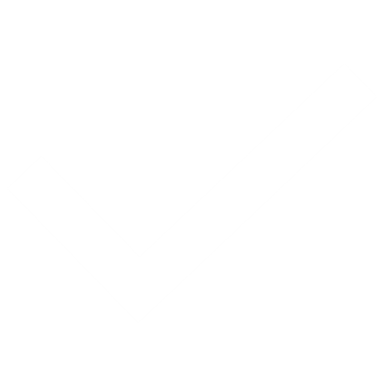 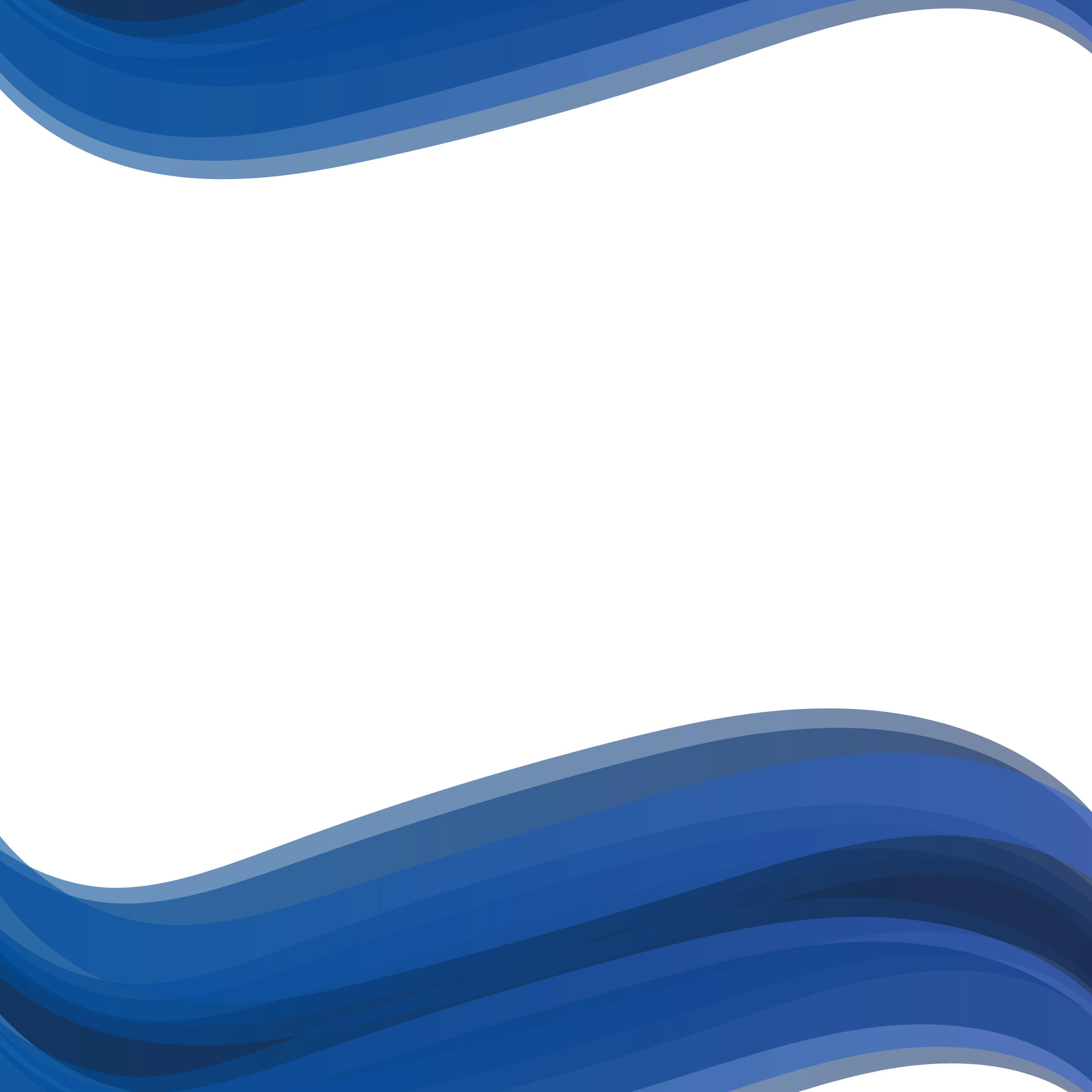 talariatraducciones@gmail.com
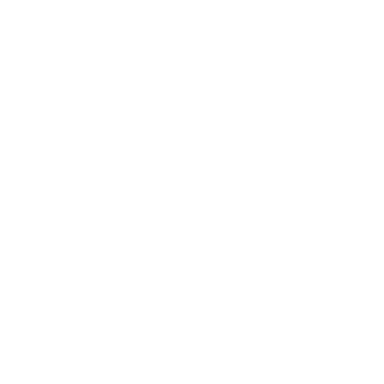 (+34) 674 825 419
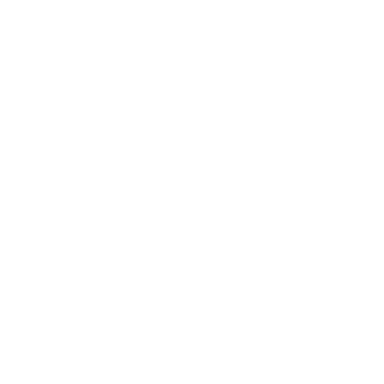 TRANSLATION SAMPLE:
CLINICAL TRIAL PROTOCOL SYNOPSIS
SPANISH

La oportunidad de recibir un nuevo tratamiento para tratar la enfermedad que padece, que puede ser más eficaz que los tratamientos disponibles en la actualidad.
Una supervisión médica rigurosa y acceso a los médicos y al personal del estudio.
La oportunidad de contribuir a la investigación médica y la posibilidad de ayudar en el futuro a otras personas que también tienen la misma enfermedad.

Participación voluntaria:

La participación en este ensayo clínico es plenamente voluntaria. Puede optar por retirarse del estudio en cualquier momento, por cualquier motivo, sin que ello le suponga alguna penalización o repercusión en la atención médica.

Si tiene alguna pregunta o duda sobre este ensayo clínico o su participación en él, no dude en solicitar más información al equipo del estudio. Al firmar este formulario de consentimiento informado, indica que comprende los procedimientos del estudio, los posibles riesgos y beneficios y que ha tenido la oportunidad de formular preguntas y de recibir las respuestas correspondientes de forma satisfactoria.
ENGLISH

The opportunity to receive a new treatment for your medical condition that may be more effective than currently available treatments
Close medical monitoring and access to study physicians and staff
The opportunity to contribute to medical research and potentially help others with your medical condition in the future

Voluntary Participation:

Participation in this clinical trial is entirely voluntary. You may choose to withdraw from the study at any time, for any reason, without penalty or impact on your medical care.

If you have any questions or concerns regarding this clinical trial or your participation in it, please do not hesitate to ask the study team for further information. By signing this informed consent form, you are indicating that you understand the study procedures, potential risks and benefits, and have had the opportunity to ask questions and have them answered to your satisfaction.
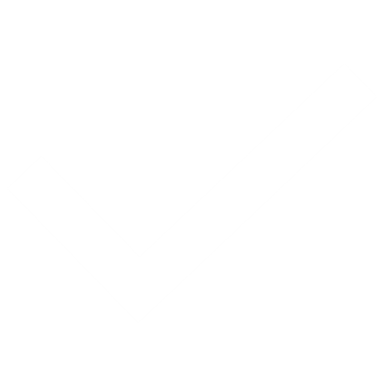 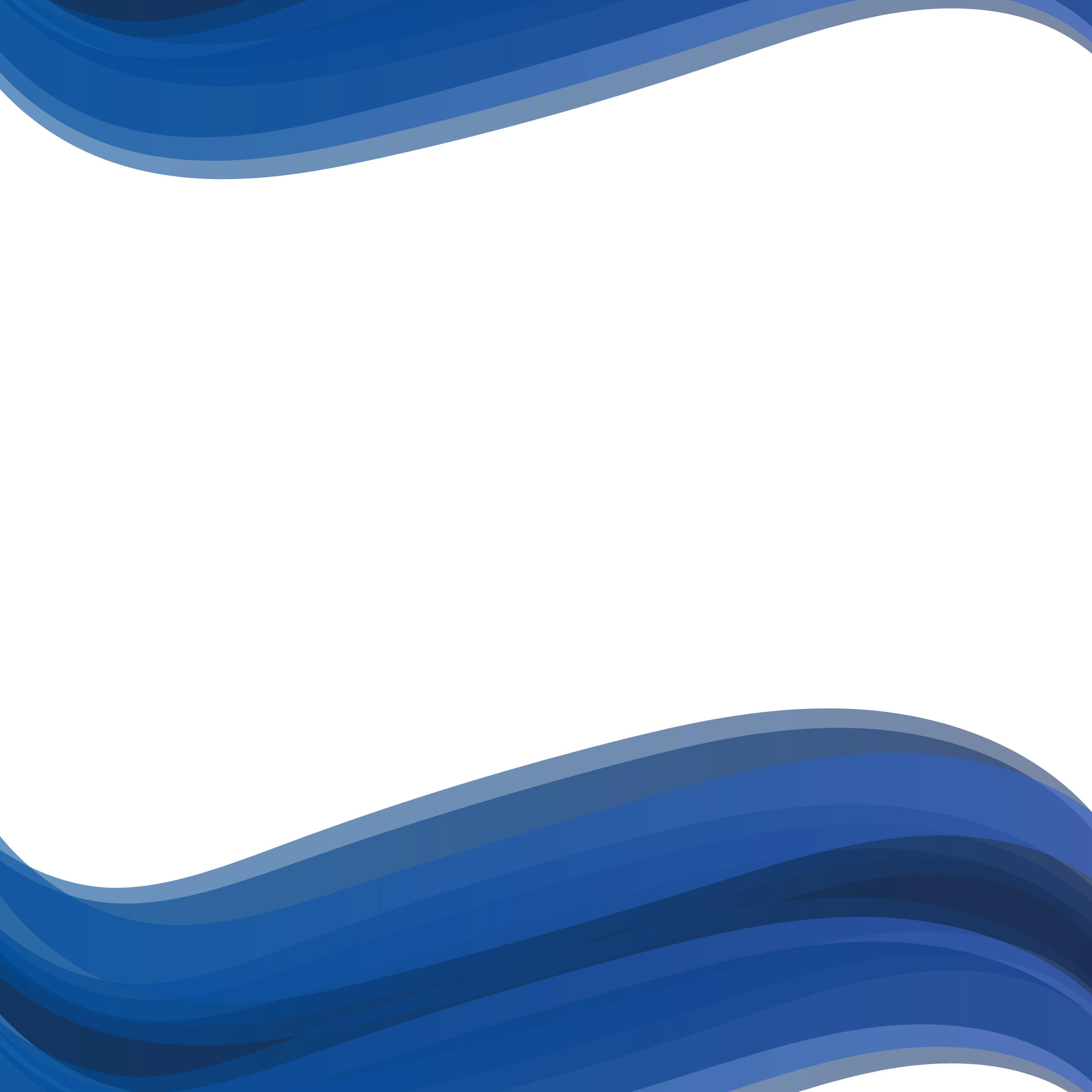 talariatraducciones@gmail.com
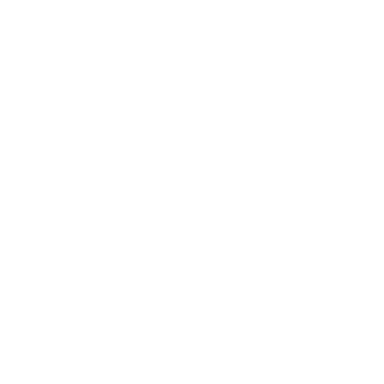 (+34) 674 825 419
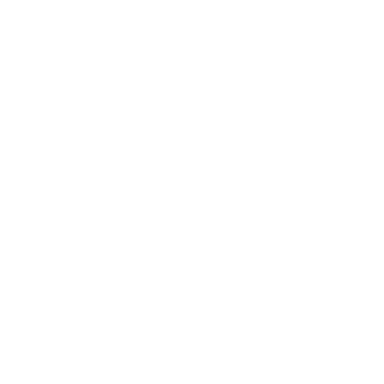